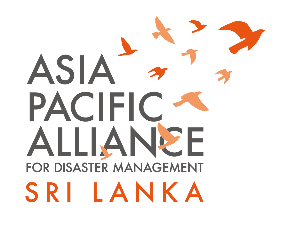 Community and business resilience
SHELTER WORKING GROUP
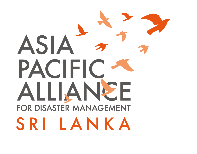 Effect of disasters on sri lanka
[Speaker Notes: The A-PAD network in Sri Lanka which is been further extended at the international level through the Asia Pacific Parliamentarian Forum for Disaster Management and the Connecting Business Initiative following WHS.]
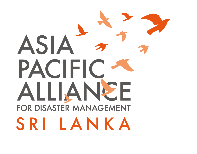 A-PAD NETWORK – DISTRICT PLATFORM MEETINGS
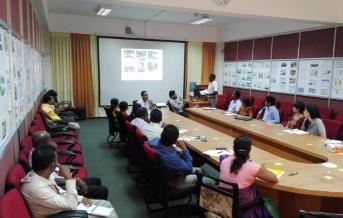 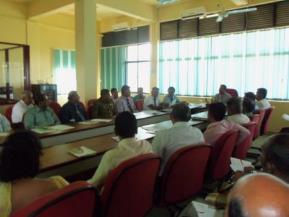 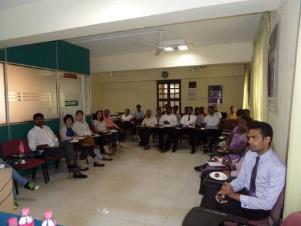 2016 07 08 Network Meeting Badulla
2014 08 22 Hambantota Platform Official Launch
2015 12 14 Network Meeting Hambantota
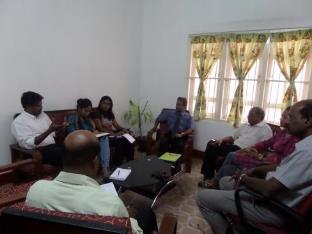 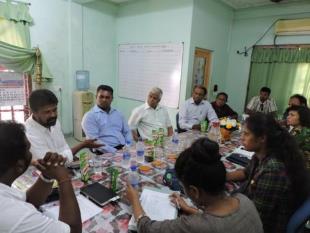 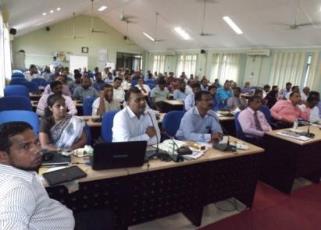 2015 03 16 Eastern Platform initiative - Meeting with CCITD Trincomalee
2015 02 24 Jaffna Platform initiative - Meeting with CCI Jaffna
2016 05 19 Batticaloa Platform Meeting
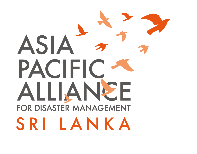 A-PAD NETWORK – DISTRICT - CAPACITY BUILDING
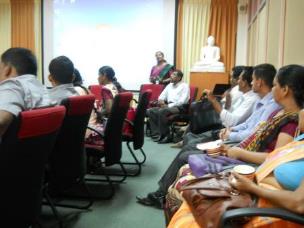 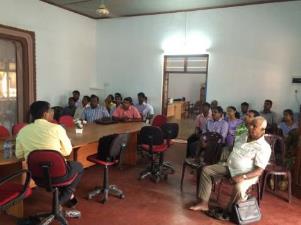 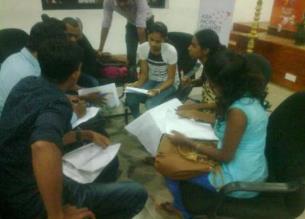 2015 11 24 Awareness on Entrepreneurship for young business communities - Hambantota
2015 01 30 Awareness on Disaster Psychosocial Response - Hambantota
2015 06 16 Awareness on on Disaster Recovery Activities - Jaffna
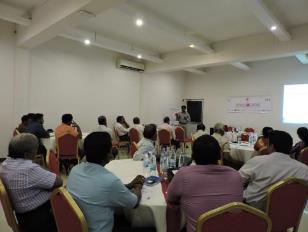 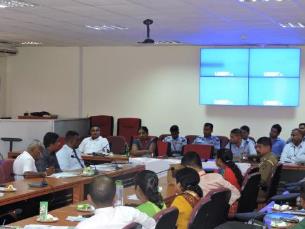 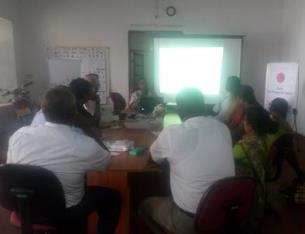 2016 02 03 Awareness on Disaster Psychosocial Response - Jaffna
2016 01 25 Awareness on Sendai Framework - Hambantota
2016 01 13 Awareness on RWH - Jaffna
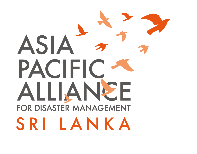 A-PAD NETWORK – DISTRICT - CAPACITY BUILDING
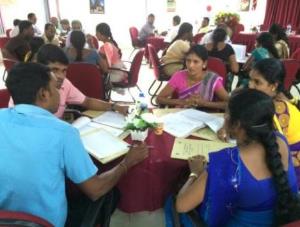 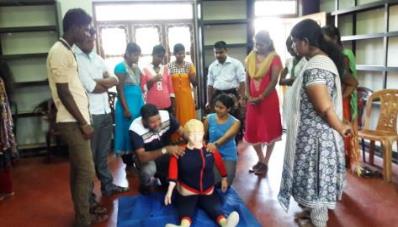 Basic Life saving support and First Aid – Over 200 individuals from 5 districts including Colombo
DRR Planning and Preparing Comprehensive Disaster Risk Assessment –Over 500 Local Govt Officials from 5 Divisions in Jaffna
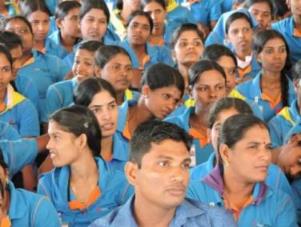 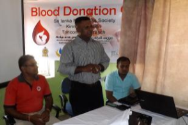 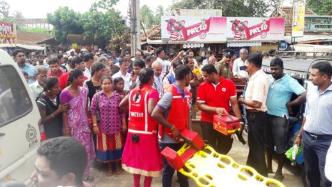 Disaster Preparedness – MAS Vidyal – 920 employees
Blood Donation Camp - 54 Volunteers  given awareness
Hospital Preparedness Planning Simulation –Over 200 individuals from 2 divisions in Jaffna district
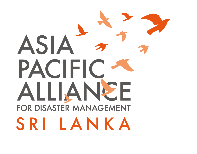 A-PAD NETWORK – COLOMBO PLATFORM MEETINGS
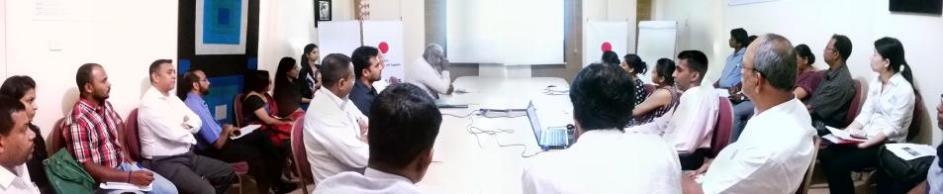 2014 11 04 Platform Meeting - Colombo
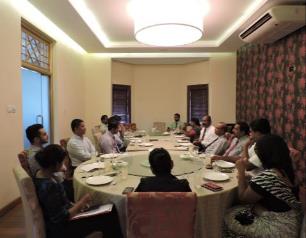 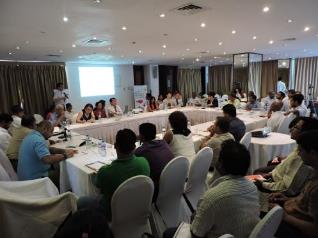 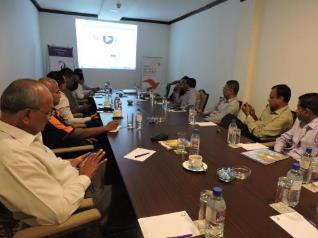 2016 08 16 Sector Meeting
2015 09 03 Policy Meeting
2016 06 28 APAD Platform Meeting
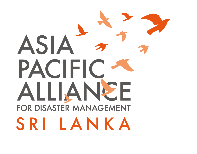 A-PAD NETWORK – COLOMBO – capacity building
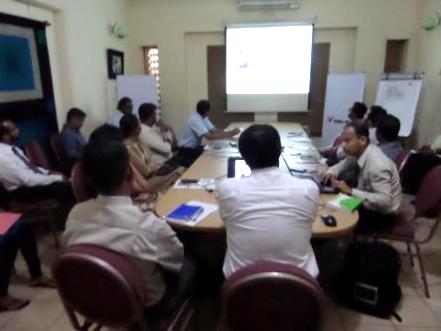 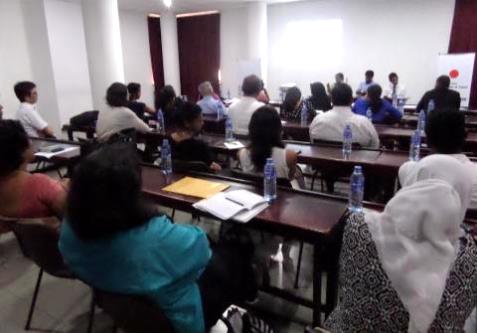 2014 09 30 Awareness on Sphere - Colombo
2015 01 30 Awareness on Disaster Psychosocial Response - Colombo
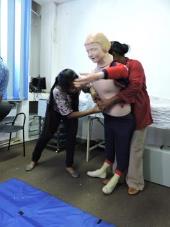 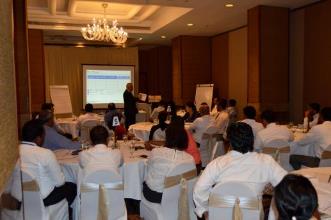 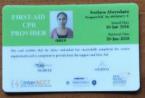 2016 03 24 BCM Workshop -  Colombo
2016 01 20 First Aid training - Colombo
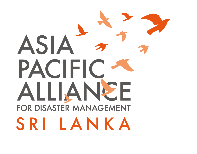 Disaster risk reductioncapacity building
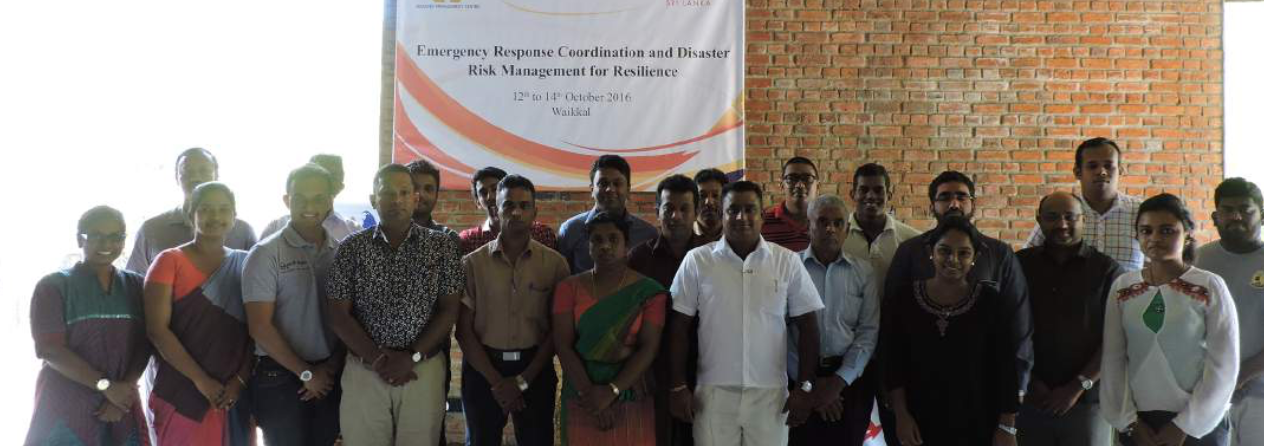 25 Participants representing Uva, Southern, North Western, Western
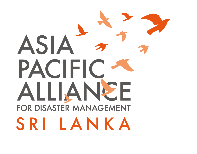 Disaster risk reduction240 awareness programmes
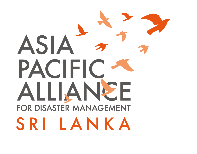 International Symposium 2015 - JaffnaPublic - Private Partnership Towards Disaster Resilience and Sustainable Development
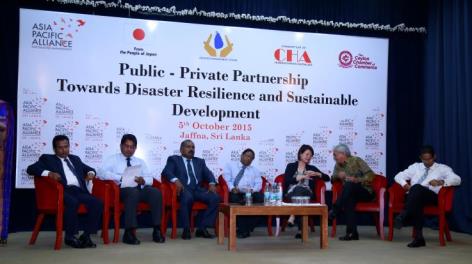 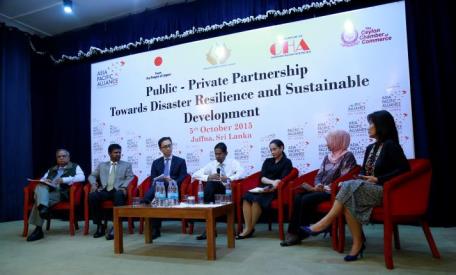 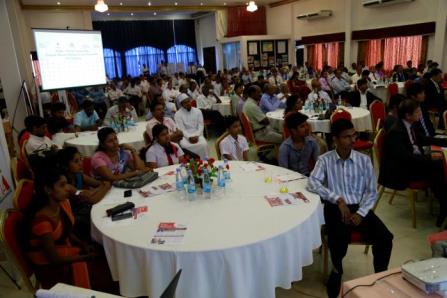 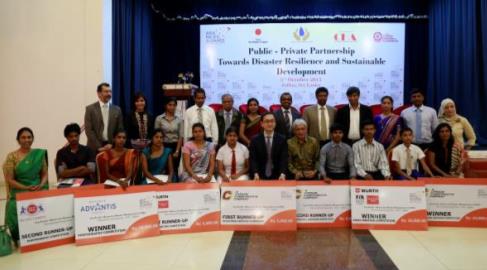 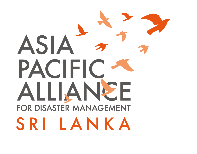 International Symposium 2016 – ColomboWhy Investing in Disaster Risk Reduction  Matters for Business
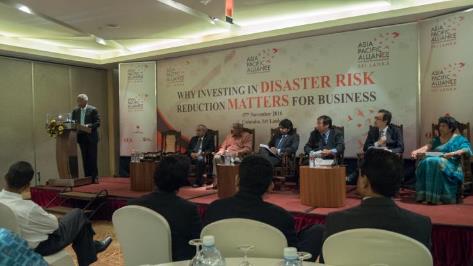 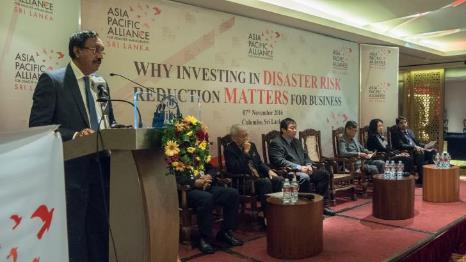 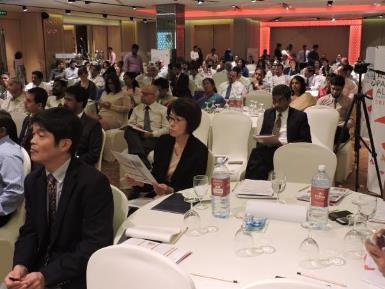 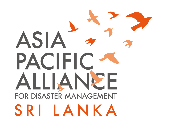 A-PAD RESPONSES [2014-2017]
Drought Relief [August & September 2014]
Meeriyabedda Landslide Relief Assistance [Oct – Dec 2014]
Flood Relief [Dec 2014 – Feb 2015]
Drinking Water Provision in Jaffna [Feb – Mar 2015]
Earthquake – Nepal [April - May 2015]
Floods and Landslides [May 2016]
Drought responses [October - present]
Meethotamulla Garbage Landslide Disaster [April 2017]
Floods and Landslides [May 2017]
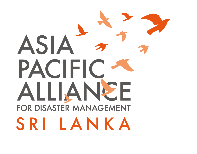 Disaster risk reduction - mitigation
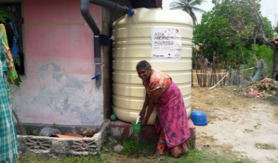 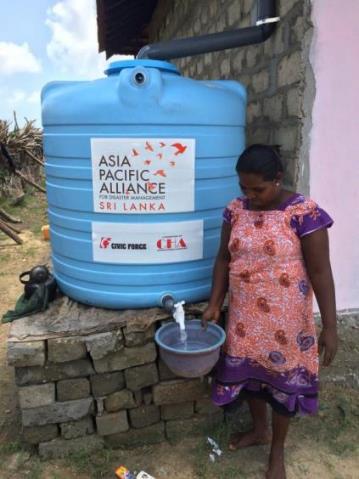 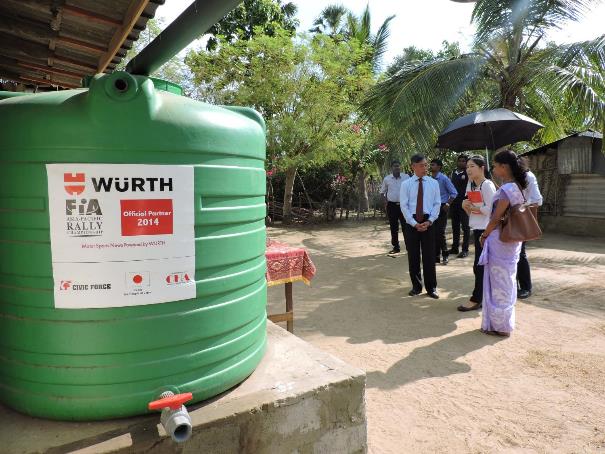 Rainwater Harvesting – 76 families Benefited
[Speaker Notes: Also helped during the drought initiative.]
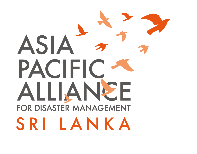 Overall effect – public vs. private sector
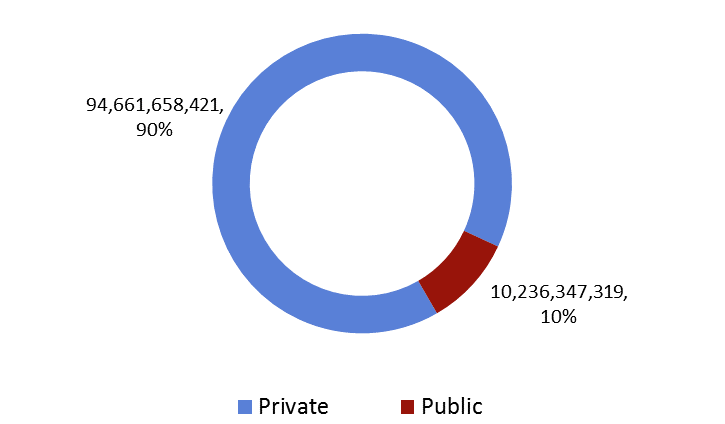 Source: PDNA 2016
[Speaker Notes: A-PAD looks into the development of the private sector. For these reasons, the need to inform, prepare and plan is necessary.]
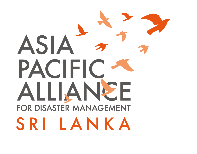 Disaster risk reduction curriculum
Stay Informed
To Build A Sustainable Disaster Resilient Community
Be prepared
Stay Safe
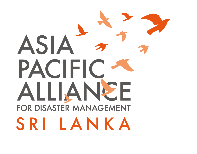 Drr awareness training programme
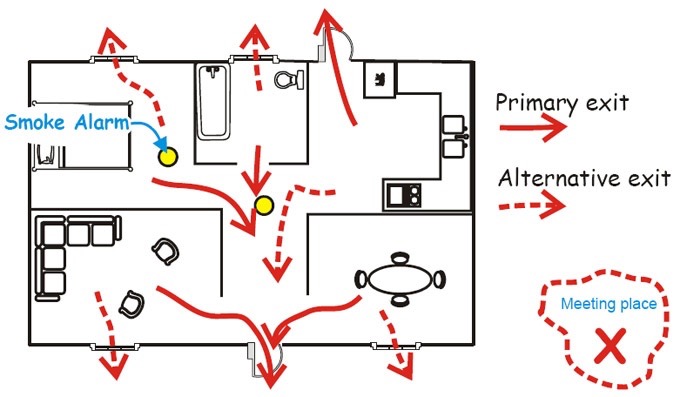 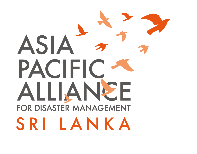 Drr awareness training programme
Duration – 45 Mins
Course Content – Location based
Trained Persons – 30,000
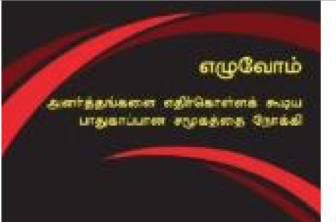 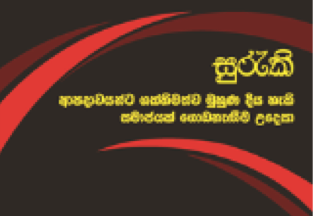 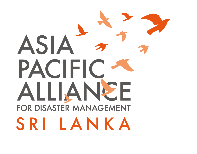 Drr awareness training programme
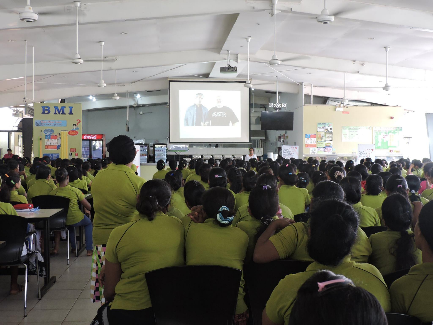 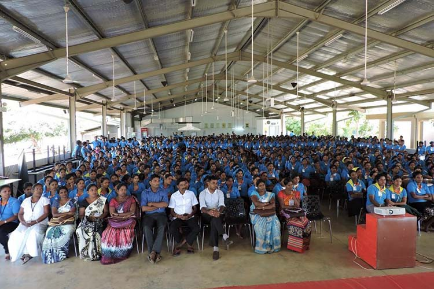 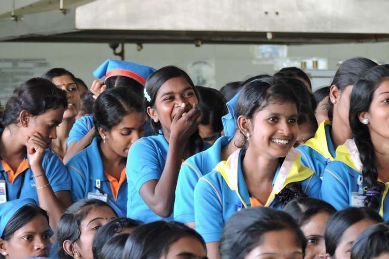 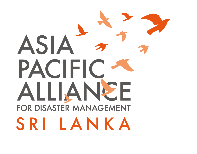 Drr awareness training programme landslides
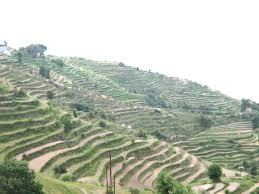 Cultivate as per the slope
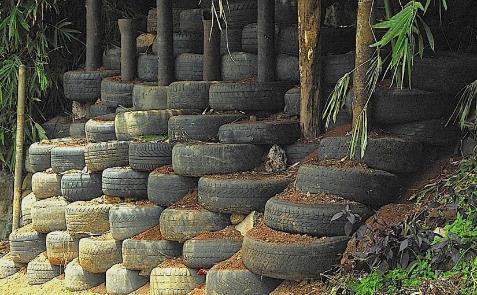 Adopt best practice according to the environment
Stop de forestation
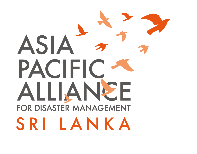 Drr awareness training programme sea level rise
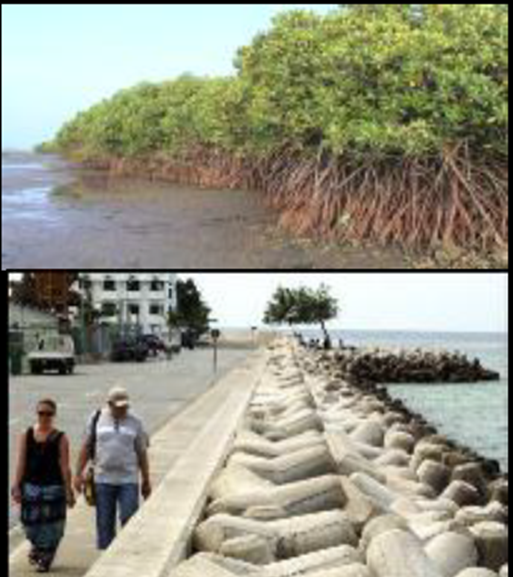 Protect the mangrove
Build sea protected dams
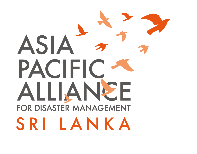 Drr curriculum – building orientation & placement  cyclones and high winds
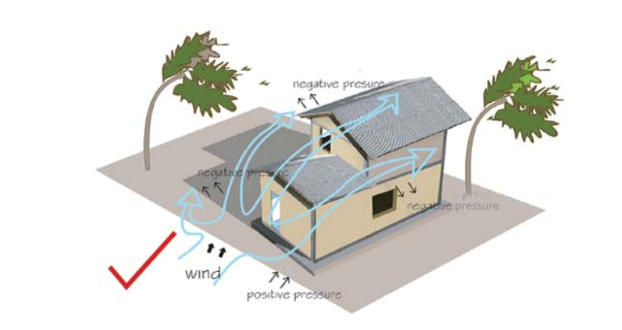 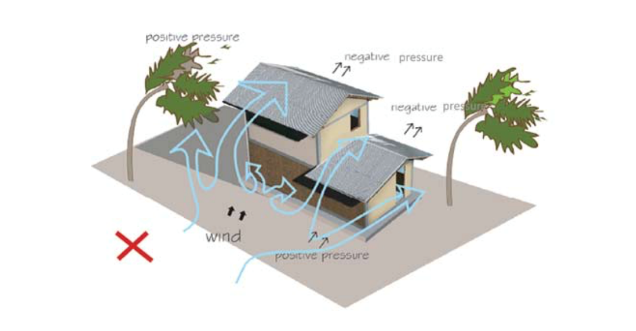 [Speaker Notes: Shorter side of building should be facing the wind direction]
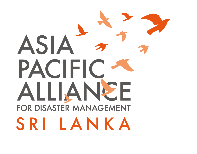 Drr curriculum – building orientation & placement  coastal floods
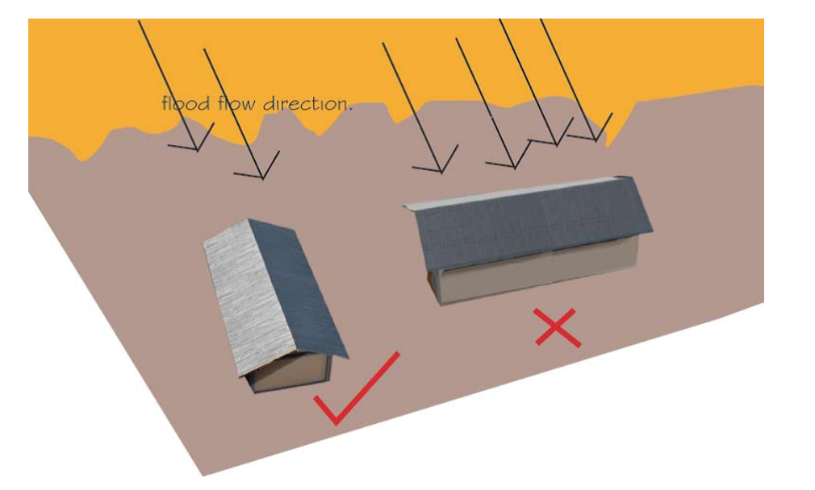 [Speaker Notes: shorter side of building placed perpendicular to the flood flow direction]
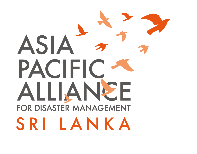 Drr curriculum – building orientation & placement  inland floods
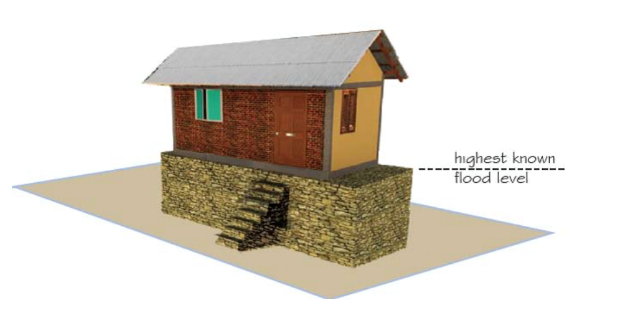 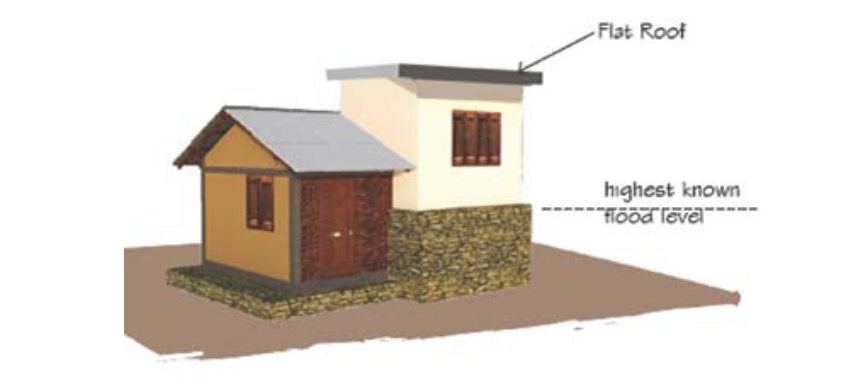 [Speaker Notes: Plinth height to be determined depending on the highest known flood level. If not possible to raise the plinth, raise one room]
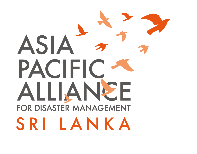 Disaster risk reduction - advocacy
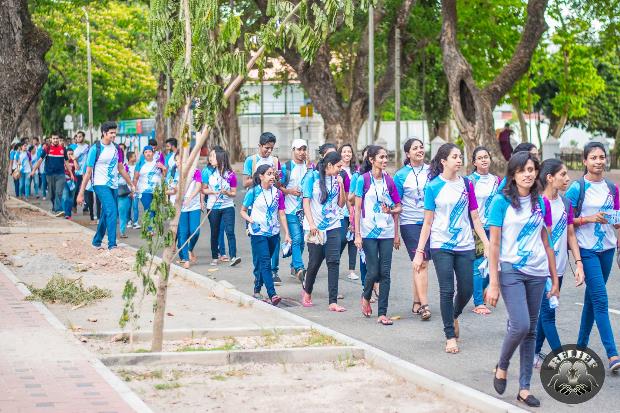 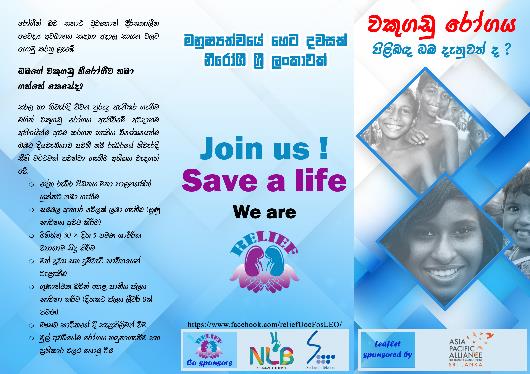 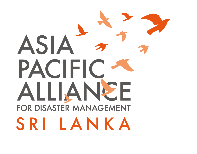 Disaster risk reduction - advocacy
1.  Awareness Material – Sinhala, Tamil, English
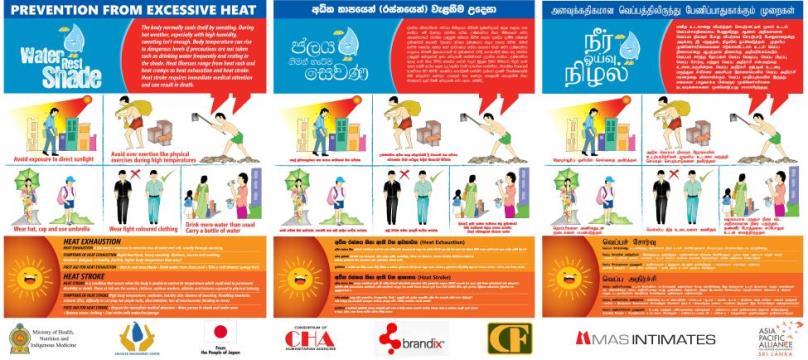 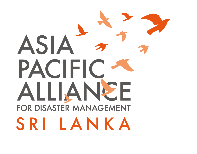 Disaster risk reduction – advocacy and representation asia pacific parliamentarians forum for disaster management
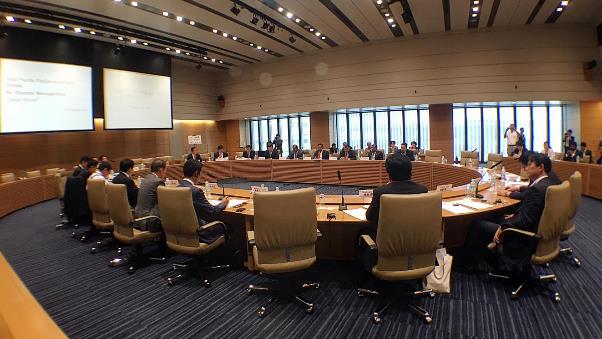 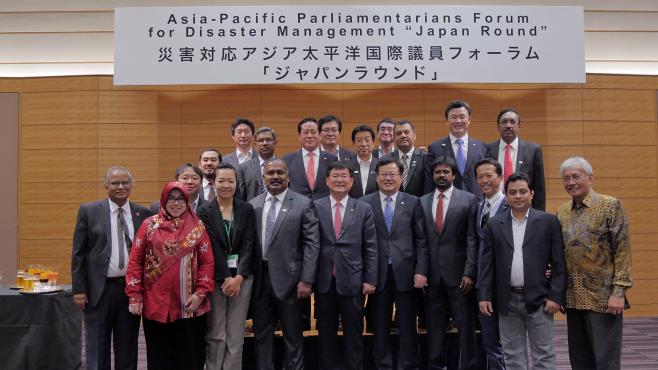 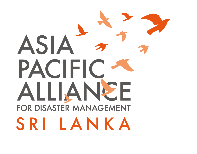 Disaster risk reduction – advocacy and representation connecting business initiative
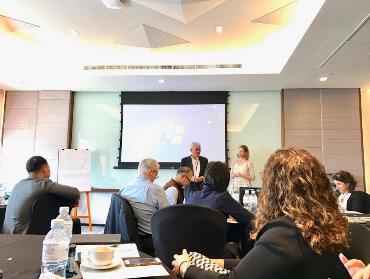 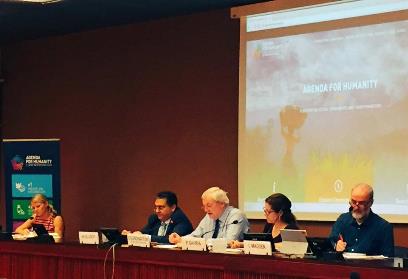 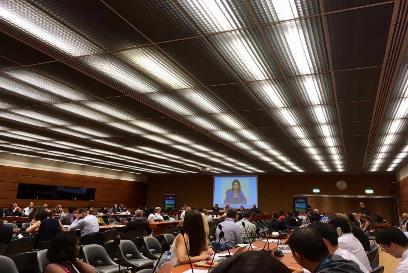 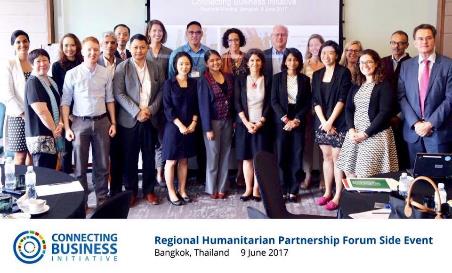 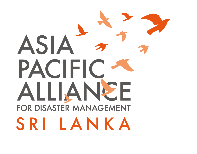 Disaster risk reductionadvocacy – drowning prevention and water safety
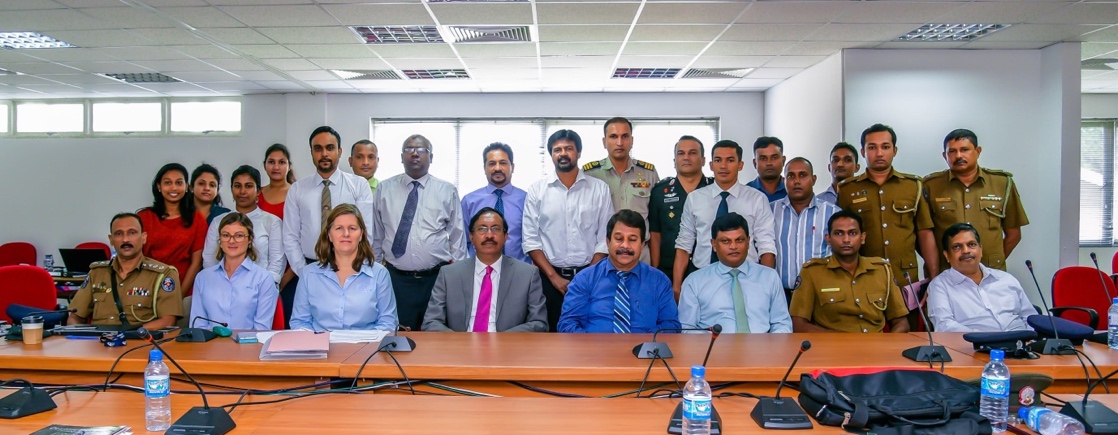 [Speaker Notes: Plinth height to be determined depending on the highest known flood level. If not possible to raise the plinth, raise one room]